Algebra
9-sinf
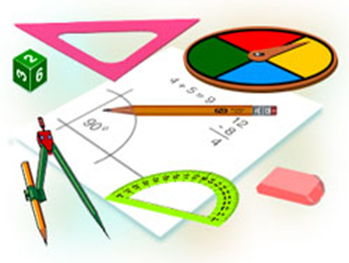 Mustaqil bajarish uchun berilgan mashqlarni tekshirish
267-mashq. 
Ifodani soddalashtiring va uning son qiymatini toping:
Mustaqil bajarish uchun berilgan mashqlarni tekshirish
269-mashq.
Mustaqil bajarish uchun berilgan mashqlarni tekshirish
271-mashq.
Ifodani soddalashtiring va uning son qiymatini toping:
Mustaqil bajarish uchun berilgan mashqlarni tekshirish
(1)
1-misol.
Misollar yechish
2-misol. Hisoblang:
Yechish.
Misollar yechish
275-misol. Hisoblang:
Misollar yechish
276-misol. Ifodani soddalashtiring:
Mustaqil yechish uchun topshiriqlar
Darslikning 121-sahifasidagi  
275-276-mashqning 2, 4-tartibdagi misollari yechish.
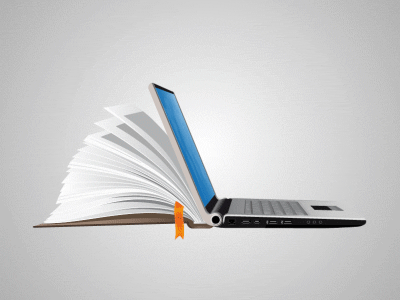